Pozzo della samaritana a Sichem
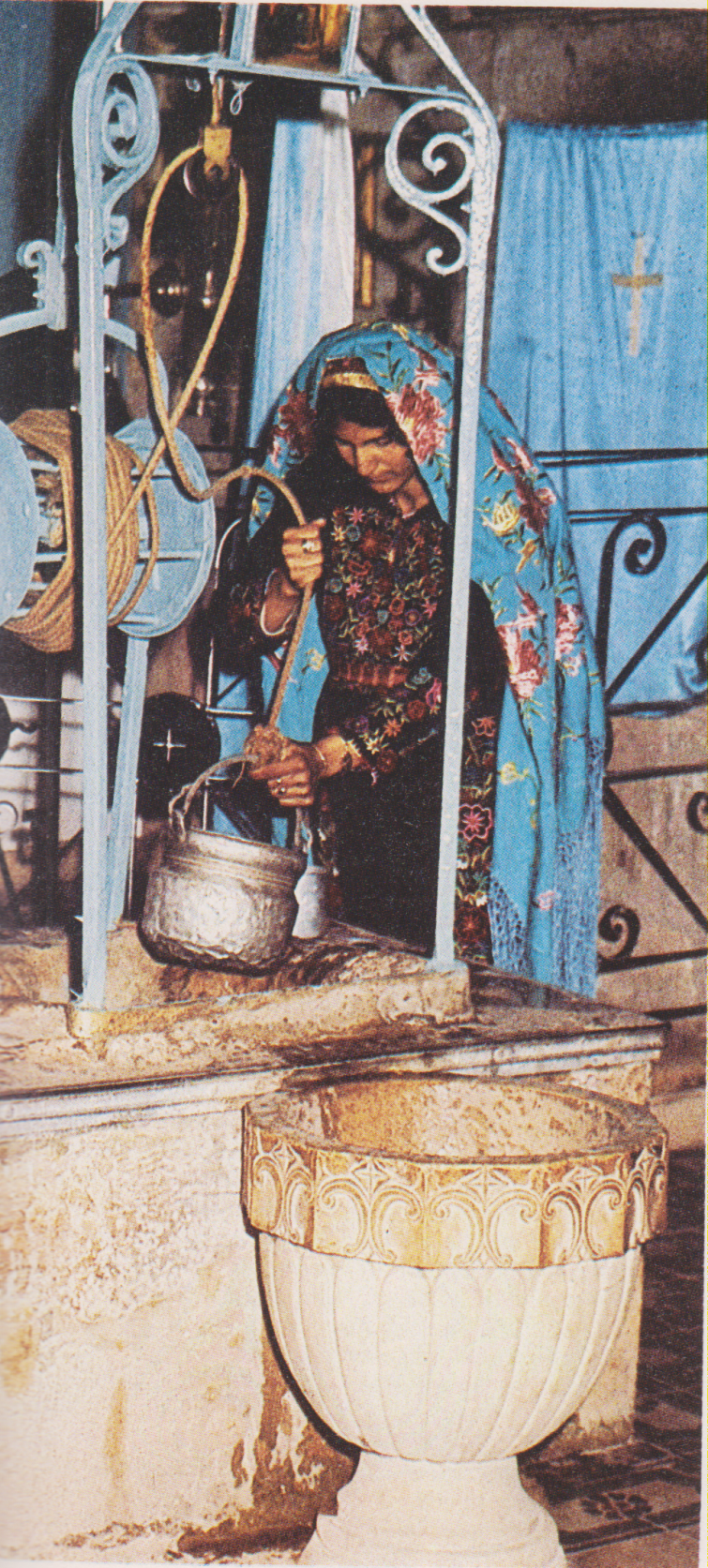 Pozzo di Giacobbe.
Il pozzo di Giacobbe a Sichem, ha una profondità di 40 metri
Gesù e la samaritan, dipinto di Carlo Bloch